Roth IRAs
Roth IRA Contributions
Can’t exceed the lesser of:
“the deductible amount”, or
taxable compensation for the year. 

2017 deductible amount:
$5,500 (or, for taxpayers age 50 or over, $6,500)

Contribution limit based on income (2017 limits)
Single/Head of Household: 
Starts phasing out: $118,000
Eliminated: 133,000
Married filing jointly:
Starts phasing out: $186,000
Eliminated: $196,000
Married filing separately: 
Starts phasing out at less than $10,000
Eliminated: $10,000

Cash only

By due date for filing year’s tax return (not including extensions)

Contributions allowed after age 70.5
Roth IRA Contributions
Can’t exceed the lesser of:
“the deductible amount”, or
taxable compensation for the year. 
2022 contribution amount:
$6,000 (or, for taxpayers age 50 or over, $7,000)
Contribution limit based on income (2022 limits)
Single/Head of Household: 
Starts phasing out: $129,000
Eliminated: 144,000
Married filing jointly:
Starts phasing out: $204,000
Eliminated: $214,000
Married filing separately: 
Starts phasing out at less than $10,000
Eliminated: $10,000
Contribution must be made by the due date for that year’s tax return (not including extensions)

Contributions require earned income, but are not limited by age

Cash only

By due date for filing year’s tax return (not including extensions)

Contributions allowed after age 70.5
The “Basics” of Roth IRA Planning General Concepts - The “Basics”
100% of growth is tax-exempt

No lifetime required minimum distributions at age 70½
NOTE: Distributions from Roth IRAs cannot be used to fulfill the RMD from a traditional IRA

RMDs on Inherited Roth IRAs

Roth 401(k) plans
The “Basics” of Roth IRA Planning Roth IRA Conversions
Taxation
Amount that would otherwise be included in income
Withholding

Eligibility
No age/income/filing status requirement

Methods
Indirect rollover
Direct rollover/trustee-to-trustee transfer
Redesignation 
Partial
The “Basics” of Roth IRA PlanningGeneral Concepts
Convertible accounts
 Traditional IRAs
SIMPLE IRA – NOT during the first two years of first participating in a SIMPLE IRA plan.
 401(k) plans
 Profit sharing plans
 403(b) annuity plans
 457 plans
“Inherited” 401(k) plans (see Notice 2008-30)
The “Basics” of Roth IRA PlanningGeneral Concepts
Non-convertible accounts
 “Inherited” IRAs
Inherited qualified plan vs. inherited IRA
 Education IRAs
The “Basics” of Roth IRA PlanningGeneral Concepts
The 5-year period for all of a participant’s Roth IRAs begins on January 1 of the first year for which a contribution was made to any Roth IRA owned by that participant.

Except a surviving spouse gets to treat an inherited Roth IRA as one of her own for purposes of the 5-year rule.  
The 5-year period continues to run with the participant dies.

	NOTE: If a participant dies within the 5-year period, distributions to a beneficiary are taxable until the 5-year period ends.
The “Basics” of Roth IRA Planning Taxation of Distributions
Qualified distributions are not subject to income tax

Non-qualified distributions will be subject to income tax
The “Basics” of Roth IRA Planning Taxation of Distributions
Basis Can be Withdrawn Tax-Free (FIFO Method)

Distributions are not subject to income tax if they do not exceed aggregate contributions and/or conversions to the Roth IRA
The “Basics” of Roth IRA Planning Taxation of Distributions Early Withdrawal Tax
Withdrawals made within five years of conversion if owner under age 59½ and no other exception applies

Five-year period independent of five-year period for qualified distribution
The “Basics” of Roth IRA Planning Taxation of Distributions Early Withdrawal Tax for Non-Qualified Distributions
If attributable to a regular contribution: applicable to amounts includible in gross income

If attributable to a rollover contribution: applicable to amounts that were included in gross income at rollover
The “Basics” of Roth IRA Planning Reasons Why to Convert to a Roth IRA
Taxpayers have special favorable tax attributes including  charitable deduction carry-forwards, investment tax credits, net operating losses (NOLs), high basis non-deductible traditional IRAs, etc. 

Suspension of the minimum distribution rules at age 70½ provides a considerable advantage to the Roth IRA holder. 

Taxpayers benefit from paying income tax before estate tax (when a Roth IRA election is made) compared to the income tax deduction obtained when a traditional IRA is subject to estate tax.
The “Basics” of Roth IRA Planning Reasons Why to Convert to a Roth IRA
Taxpayers who can pay the income tax on the IRA from non IRA funds benefit greatly from the Roth IRA because of the ability to enjoy greater tax-free yields.

Taxpayers who need to use IRA assets to fund their Unified Credit bypass trust are well advised to consider making a Roth IRA election for that portion of their overall IRA funds. 

Taxpayers making the Roth IRA election during their lifetime reduce their overall estate, thereby lowering the effect of higher estate tax rates.
The “Basics” of Roth IRA Planning Reasons Why to Convert to a Roth IRA
Because federal tax brackets are more favorable for married couples filing joint returns than for single individuals, Roth IRA distributions won’t cause an increase in tax rates for the surviving spouse when one spouse is deceased because the distributions are tax-free.
Post-death distributions to beneficiaries are tax- free.
Tax rates are expected to increase in the near future.
 The new 3.8% Medicare surtax.
The “Basics” of Roth IRA Planning Advantage of Paying Income Tax on a Roth IRA Conversion Before Incurring Estate Tax
The “Basics” of Roth IRA Planning Roth IRA Conversion Timeline
Conversion 
Period
2023
2022
2024
12/31/2022 
First day a 2022 conversion can take place
12/31/2022 
Last day a 2022 conversion can take place
4/15/2023  Normal filing date for 2022 tax return
10/15/2023 
Latest filing date for 2022 tax return
Potential refund due to 2023 overpayment
Increased quarterly estimates 
for conversion 2022 tax
Increased quarterly estimates 
to avoid a 2023 
underpayment penalty
The “Basics” of Roth IRA Planning In Plan Conversions to Roth 401(k)
The Small Business Jobs and Credit Act of 2010 allows the conversion of 401(k), 403(b) and governmental 457(b) plans to Roth accounts. 

The rollover from the qualified plan to the Roth account may be accomplished by a direct rollover or by a distribution of funds to the individual who then rolls over the funds into his or her designated Roth account in the plan within 60 days.

Notice 2010-84 - guidance relating to rollovers from 401(k) and 403(b) plans to designated Roth accounts within the same plan
The “Basics” of Roth IRA Planning In Plan Conversions to Roth 401(k)
Any vested amount held in a plan account for a plan participant (other than an amount held in a designated Roth account) is eligible for an in-plan Roth rollover to a designated Roth account in the same plan. However:
An amount is not eligible for an in-plan Roth rollover unless it satisfies the rules for distribution under the Code and is an eligible rollover distribution as defined in § 402(c)(4). Thus, in the case of a § 401(k) plan participant who has not had a severance from employment, an in-plan Roth rollover from the participant's pre-tax elective deferral account is permitted to be made only if the participant has reached age 59 ½, has died or become disabled, or receives a qualified reservist distribution. As an example, if the client is age 48 and fully vested, he can only convert the employer match. If a taxpayer is separated from service, an in-plan rollover would be allowed regardless of age. 
An amount is eligible for an in-plan Roth rollover only if the plan provides for such rollovers (taking into account the allowance for retroactive amendments for this purpose).
The “Basics” of Roth IRA Planning In Plan Conversions to Roth 401(k)
If an amount allocable to the taxable amount of an in-plan Roth rollover is distributed within the 5-taxable-year period beginning with the first day of the participant's taxable year in which the rollover was made, the amount distributed is treated as includible in gross income for the purpose of applying the 10% early distribution penalty.

An in-plan Roth rollover can be elected by a beneficiary only if he or she is a surviving spouse and by an alternate payee only if he or she is a spouse or former spouse.
The “Basics” of Roth IRA Planning In Plan Conversions to Roth 401(k)
Keeping the retirement funds in a Roth 401(k) rather than converting to a Roth IRA can be beneficial from an asset protection standpoint.  When an individual moves funds from a qualified plan to an IRA, they leave the asset protection safe haven of an ERISA protected plan.  In some states the individual may still have creditor protection; however, in other states, the protection may be diminished. In bankruptcy, an individual is generally able to protect at least $1,000,000 of IRAs and often times an unlimited amount if the rollover can be traced to an ERISA plan. 

Unlike an IRA to Roth IRA conversion, the Small Business Jobs and Credit Act does not provide for a recharacterization.  In limited circumstances, when the account is invested in bonds or perhaps real estate, a Roth conversion may still make sense.  However without the recharacterization provision, there is no “escape” from a Roth conversion gone awry. 

Whether an in-plan Roth rollover outweighs the lost ability to recharacterize is something that each advisor will need to consider before moving forward with such a conversion.
In-Plan Roth RolloversNotice 2013-74
The following contributions (and earnings thereon) may now be rolled over to a designated Roth account in the same plan, without regard to whether the amounts satisfy the conditions for distribution: 
elective deferrals in § 401(k) plans and § 403(b) plans; 
matching contributions and nonelective contributions, including qualified matching contributions and qualified nonelective contributions described in § 1.401(k)-6; 
and annual deferrals made to governmental § 457(b) plans.
(The federal government’s Thrift Savings Plan is treated as a § 401(k) plan for this purpose.)
In-Plan Roth RolloversNotice 2013-74
Is an amount rolled over to an employee’s designated Roth account pursuant to § 402A(c)(4)(E) subject to any distribution restrictions after the in-plan Roth rollover?

Yes. If an amount is rolled over to a designated Roth account pursuant to § 402A(c)(4)(E), then, notwithstanding Revenue Ruling 2004-12, the amount rolled over and applicable earnings remain subject to the distribution restrictions that were applicable to the amount before the in-plan Roth rollover.

Thus, for example, if a § 401(k) plan participant who has not had a severance from employment makes an in-plan Roth rollover of an amount from the participant’s pre-tax elective deferral account prior to age 59½, that amount and applicable earnings may not be distributed from the plan prior to attainment of age 59½ or the occurrence of another event described in § 401(k)(2)(B).
In-Plan Roth RolloversNotice 2013-74
Does withholding under § 3405 or 3402(p) apply to an in-plan Roth rollover of an otherwise nondistributable amount?
No. 

Is a plan permitted to restrict the type of contributions eligible for an in-plan Roth rollover and the frequency of in-plan Roth rollovers?
Yes. Subject to the nondiscrimination requirements normally applicable to plan benefits, rights, and features, a plan may limit the type of contributions eligible for an in-plan Roth rollover and the frequency of in-plan Roth rollovers. For example, to simplify recordkeeping in a designated Roth account, a plan could provide that only otherwise distributable amounts are eligible for an in-plan Roth rollover.
In-Plan Roth RolloversNotice 2013-74
If an in-plan Roth rollover is the first contribution made to an employee’s designated Roth account, when does the 5-taxable-year period of participation for a qualified distribution from an employee’s designated Roth account begin?

The 5-taxable-year period of participation begins on the first day of the first taxable year in which the employee makes the in-plan Roth rollover.

Is an in-plan Roth rollover treated as a distribution for purposes of determining eligibility for the special tax rules on NUA in employer securities paid in the form of a lump sum distribution?

Yes. An in-plan Roth rollover is treated as a distribution for purposes of determining eligibility for the special tax rules on NUA, whether the rollover is made by an in-plan Roth direct rollover or by an in-plan Roth 60-day rollover.
Conversions
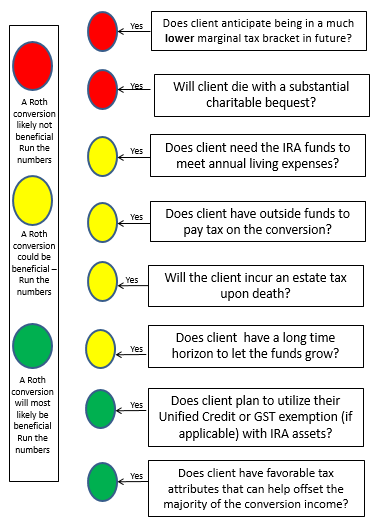 Advanced Roth IRA Planning
Advanced Roth IRA Planning Understanding the Mechanics
In simplest terms, a traditional IRA will produce the same after-tax result as a Roth IRA provided that:
The annual growth rates are the same
 The tax rate in the conversion year is the same as the tax rate during the         
    withdrawal years (i.e. A x B x C = D; A x C x B = D)
Advanced Roth IRA Planning Understanding the Mechanics
Advanced Roth IRA Planning Understanding the Mechanics
Critical decision factors
Tax rate differential (year of conversion vs. withdrawal years)
Use of “outside funds” to pay the income tax liability
Need for IRA funds to meet annual living expenses
Time horizon
Advanced Roth IRA PlanningUnderstanding the Mechanics - Tax Rate Differential
The key to successful Roth IRA conversions is to keep as much of the conversion income as possible in the current marginal tax bracket

However, there are times when it may make sense to convert more and go into higher tax brackets
The optimum conversion Amount may be much higher and difficult to find.
35% tax bracket
Example of an Easy 
Roth Conversion Target
32% tax bracket
Current taxable income
24% tax bracket
22% tax bracket
12% tax bracket
10% tax bracket
Advanced Roth IRA PlanningUnderstanding the Mechanics - Tax Rate Differential
37% tax bracket
Advanced Roth IRA PlanningUnderstanding the Mechanics - Case Study
Advanced Roth IRA PlanningUnderstanding the Mechanics - Case Study
Advanced Roth IRA PlanningUnderstanding the Mechanics - Case Study
Advanced Roth IRA Planning Tactical Considerations
Unused charitable contribution carryovers

Current year ordinary losses

Net Operating Loss (NOL) carryovers from prior years

Alternative Minimum Tax (AMT)

Credit carryovers
Advanced Roth IRA Planning Tactical Considerations
After 2017, taxpayers may no longer “recharacterize” (undo) a Roth IRA conversion.
Recharacterization could occur as late the due date of the tax return (10/15 of the following year).
This allowed taxpayers to fine tune their conversion: (1) Adjust the amount of taxable income, and (2) Undo conversions if assets fell in value.
However, it also allowed for perfect hindsight and facilitated abuse. Taxpayers would setup several Roth Conversion accounts and invest each in different assets to cherry pick the best or worst performing assets.
Advanced Roth IRA Planning Recognizing Losses on Roth IRAs
Conversion of Inherited Qualified Plan

Notice 2008-30 – Section II, Q&A 7, allows non-spouse beneficiaries to convert inherited qualified plans to inherited Roth IRAs.

Plan must allow for such transfers.
Advanced Roth IRA Planning Recognizing Losses on Roth IRAs
Taxpayers are generally allowed to deduct a loss on a Roth IRA in the year that the Roth IRA is fully liquidated
Loss is a miscellaneous itemized deduction subject to the 2% AGI floor
Deduction is an add-back for AMT purposes

In order to recognize the loss, the taxpayer must liquidate all Roth IRAs within the same tax year
Advanced Roth IRA Planning Analyzing Roth IRA Conversions
Basic analysis
Used as a general illustration to show the overall benefits of converting to a Roth IRA
Usually only incorporates one to two factors
Tax rate difference
Growth rate difference
Income tax-free distributions after death


Comprehensive analysis
Used to determine “optimum” conversion amount
Multi-factorial
Need to run several models to determine sensitivity points
Qualified Plan DistributionsNotice 2014-54
Rules for allocating pretax and after-tax amounts among disbursements that are made to multiple destinations from a qualified plan.

For purposes of determining the portion of a disbursement of benefits from a plan that is not includible in gross income, all disbursements of benefits from the plan to the recipient that are scheduled to be made at the same time are treated as a single distribution without regard to whether the recipient has directed that the disbursements be made to a single destination or multiple destinations.
Qualified Plan DistributionsNotice 2014-54, Cont.
If the pretax amount with respect to the total disbursements that are treated as a single distribution is less than the amount of the distribution that is directly rolled over to one or more eligible retirement plans, the entire pretax amount is assigned to the amount of the distribution that is directly rolled over. 

In such a case, if the direct rollover is to two or more plans, then the recipient can select how the pretax amount is allocated among these plans. To make this selection, the recipient must inform the plan administrator of the allocation prior to the time of the direct rollovers.
Qualified Plan DistributionsNotice 2014-54, Cont.
If the pretax amount with respect to the aggregated disbursements in a distribution equals or exceeds the amount of the distribution that is directly rolled over to one or more eligible retirement plans, the pretax amount is assigned to the portion of the distribution that is directly rolled over up to the amount of the direct rollover (so that each direct rollover consists entirely of pretax amounts). Any remaining pretax amount is next assigned to any 60-day rollovers up to the amount of the 60-day rollovers. 

If the remaining pretax amount is less than the amount rolled over in 60-day rollovers, the recipient can select how the pretax amount is allocated among the plans that receive 60-day rollovers.
Qualified Plan DistributionsNotice 2014-54, Cont.
If, after the assignment of the pretax amount to direct rollovers and 60-day rollovers, there is a remaining pretax amount, that amount is includible in the distributee’s gross income. If the amount rolled over to an eligible retirement plan exceeds the portion of the pretax amount assigned or allocated to the plan, the excess is an after-tax amount.
Qualified Plan DistributionsNotice 2014-54, Cont.
Example 1: Employee C participates in a qualified plan that does not contain a designated Roth account. Employee C’s $250,000 account balance consists of $200,000 of pretax amounts and $50,000 of after-tax amounts. Employee C separates from service and is entitled to, and requests, a distribution of $100,000. The pretax amount with respect to the distribution is $80,000 ($100,000 x $200,000/$250,000). Employee C specifies that $70,000 is to be directly rolled over to the qualified plan maintained by his new employer and that $30,000 is to be paid to Employee C. Because the pretax amount exceeds the amount directly rolled over, the amount directly rolled over to the new plan consists entirely of pretax amounts. The amount paid to Employee C (prior to application of withholding) consists of $10,000 in pretax amounts and $20,000 in after-tax amounts. Prior to the 60th day after the distribution, Employee C chooses to roll over $12,000 to an IRA. Because the amount rolled over in the 60-day rollover exceeds the remaining pretax amounts, the amount rolled over to the IRA consists of $10,000 of pretax amounts and $2,000 of after-tax amounts.
Qualified Plan DistributionsNotice 2014-54, Cont.
Example 2. The facts are the same as in Example 1, except that Employee C chooses to transfer $82,000 in direct rollovers -- $50,000 to the new qualified plan and $32,000 to an IRA. The remaining $18,000 is paid to Employee C. The new qualified plan separately accounts for after-tax contributions. Because the amount rolled over exceeds the pretax amount, the direct rollovers consist of $80,000 in pretax amounts and $2,000 in after-tax amounts. Employee C is permitted to allocate the pretax amounts between the new qualified plan and the IRA prior to the time the direct rollovers are made.
Qualified Plan Distributions
Notice 2014-54, Cont.
Example 3. The facts are the same as in Example 2, except that the new qualified plan does not separately account for after-tax contributions. In this case, it is impermissible for the $2,000 (which represents the after-tax portion of the distribution) to be rolled over to the new qualified plan. Thus, the entire $50,000 rolled over to the plan must consist of pretax amounts. The $32,000 rolled over to the IRA consists of $30,000 of pretax amounts and $2,000 of after-tax amounts.

Example 4. The facts are the same as in Example 1, except that Employee C chooses to make a direct rollover of $80,000 to a traditional IRA and $20,000 to a Roth IRA. Employee C is permitted to allocate the $80,000 that consists entirely of pretax amounts to the traditional IRA so that the $20,000 rolled over to the Roth IRA consists entirely of after-tax amounts.